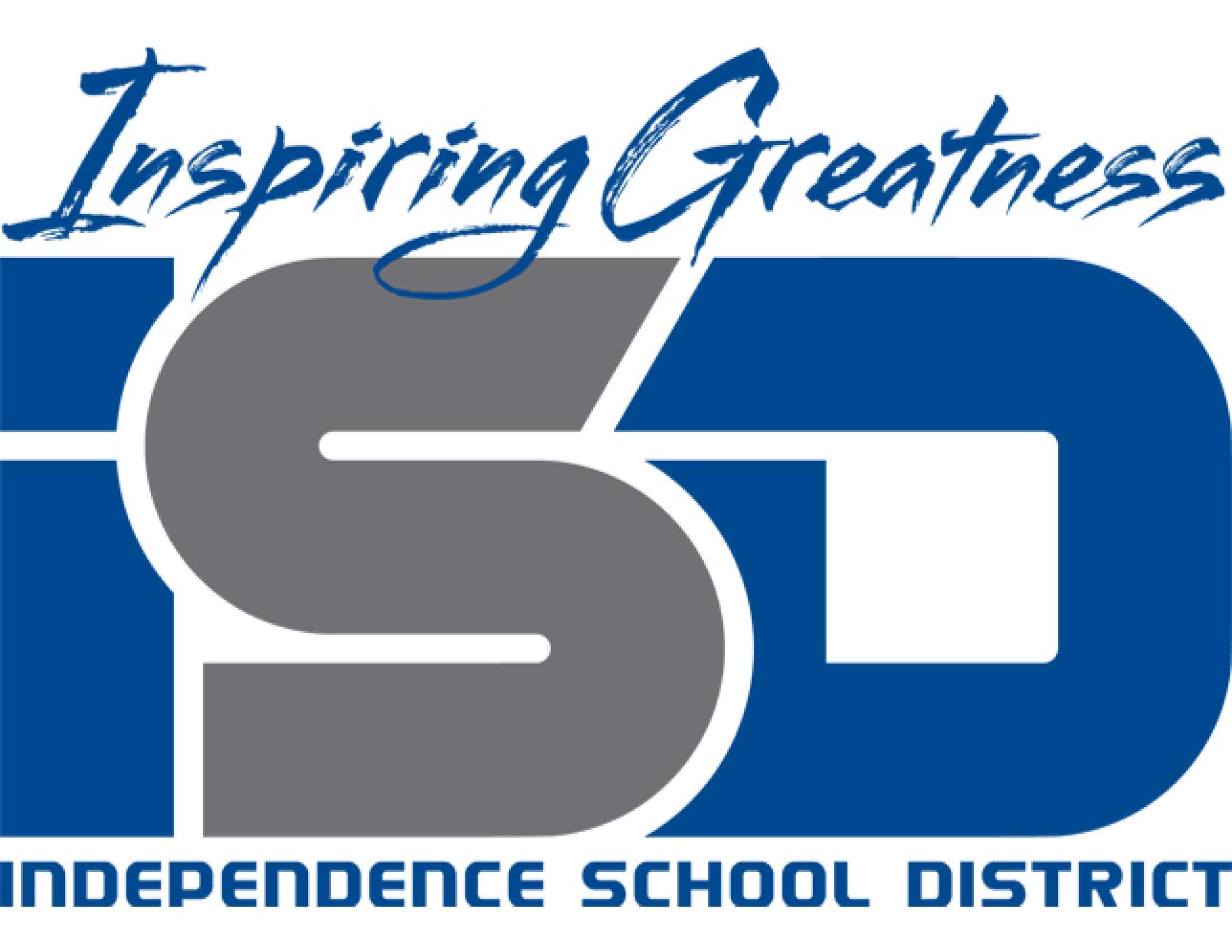 LEP Developing English Virtual Learning
Mr. Rodríguez, Mrs. Gotzon, Ms. Niehues

 

April 21, 2020
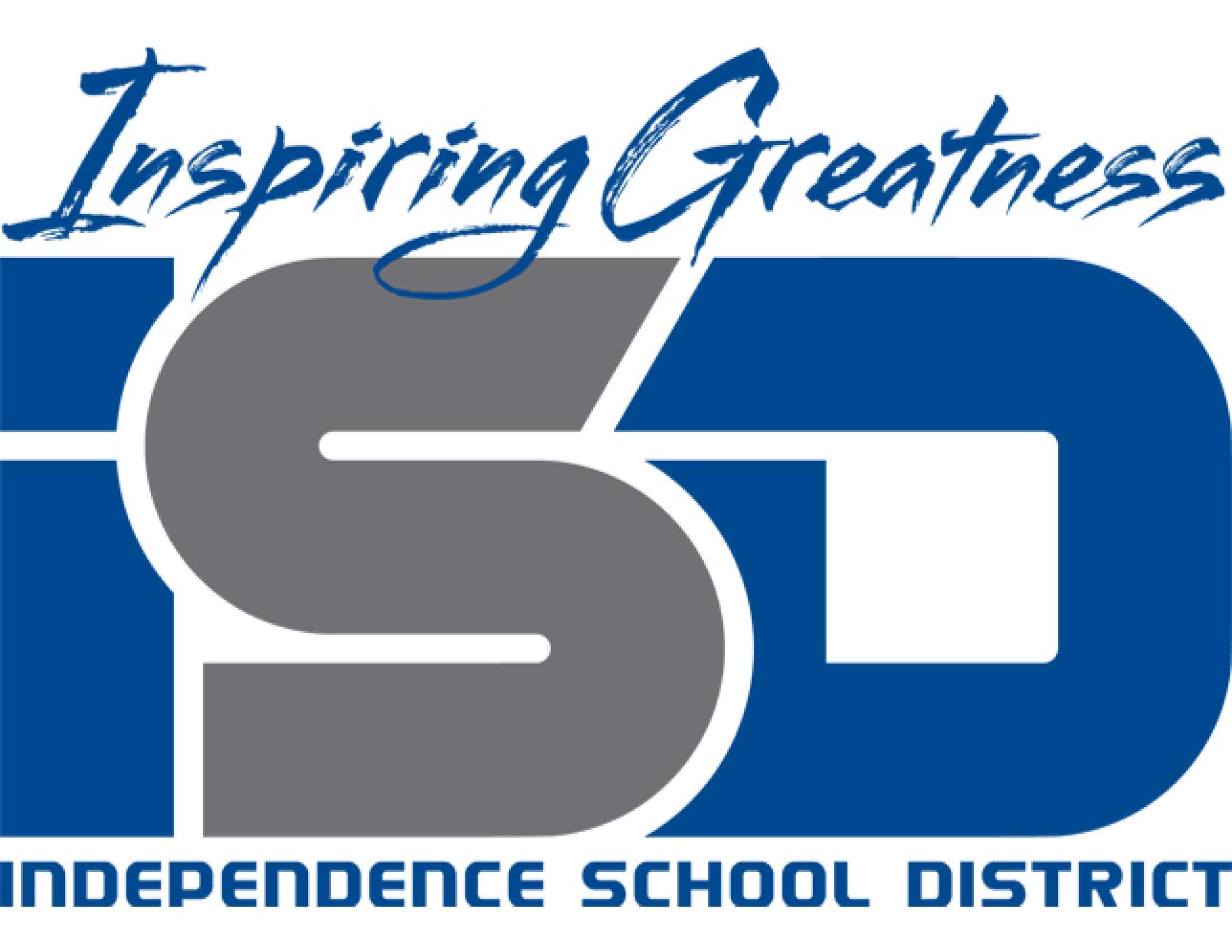 9-12/LEP Developing English 
Teens Open Doors (Part I): April 21, 2020

Objective/Learning Target:  
Understanding cause and effect
Learning the proper uses of antecedents
Bellringer
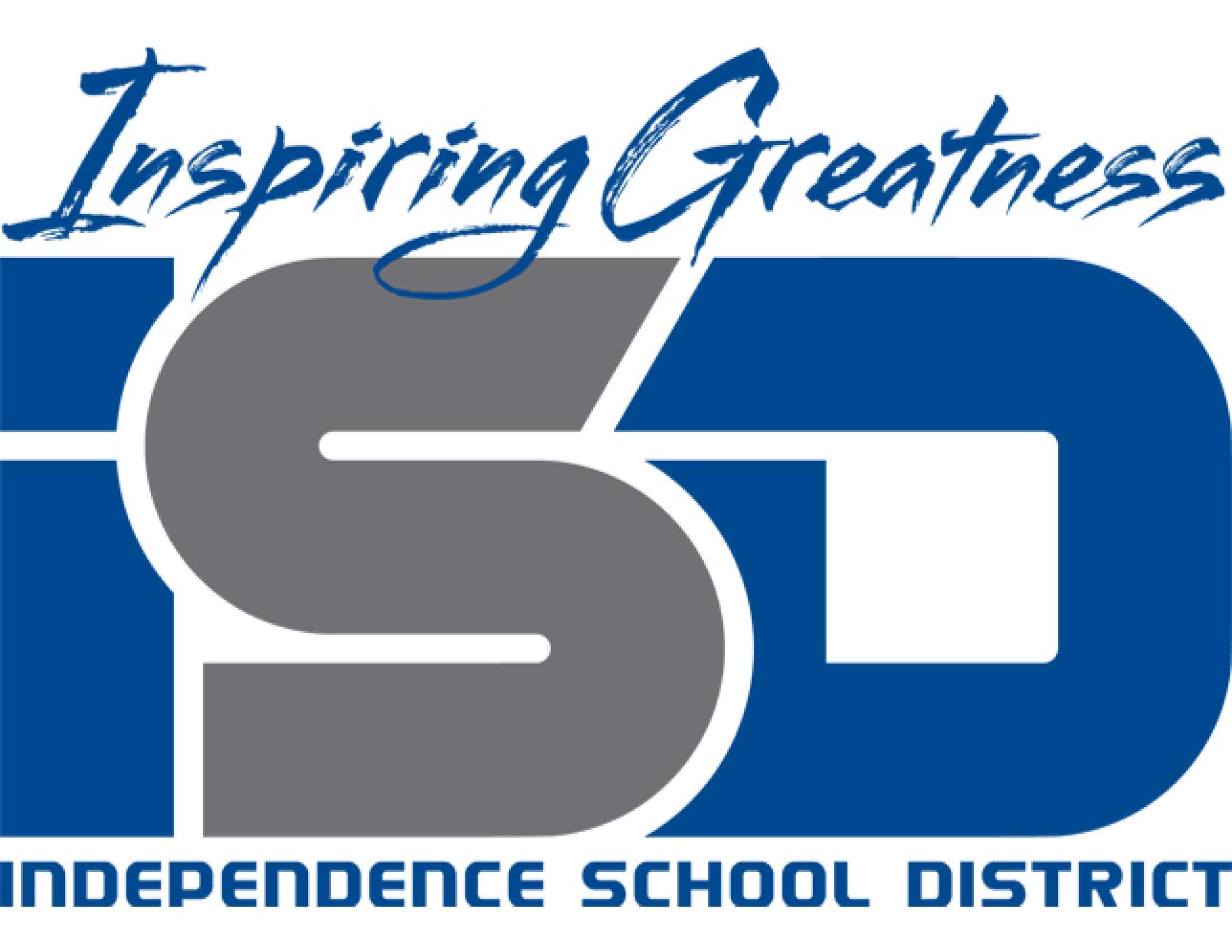 Practice Key Vocabulary
Choose the correct vocabulary term for each definition.
assemble      technology   obstacle     efficient 
______ Scientific knowledge
______ Works well without waste
______ To put something together
______ Something that is in the way
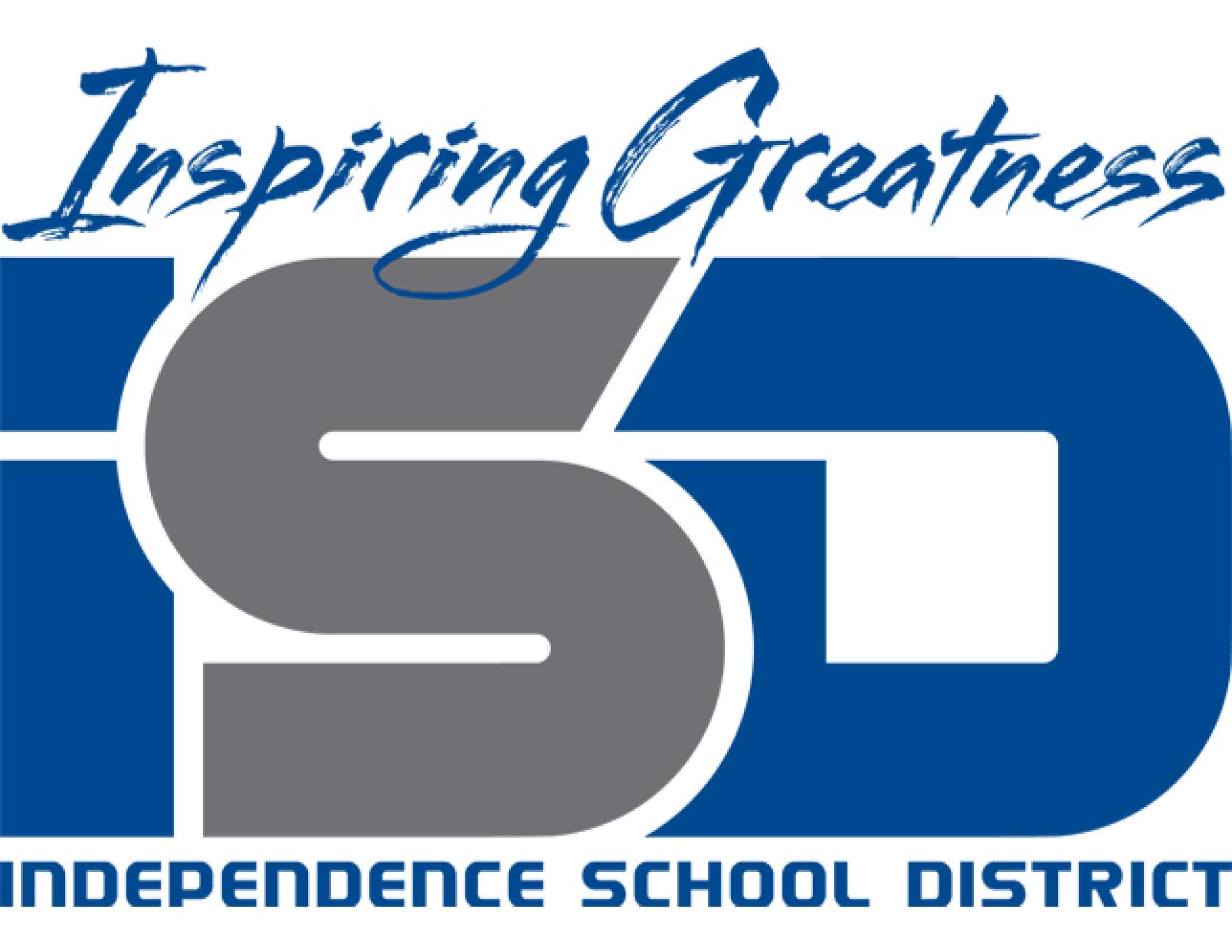 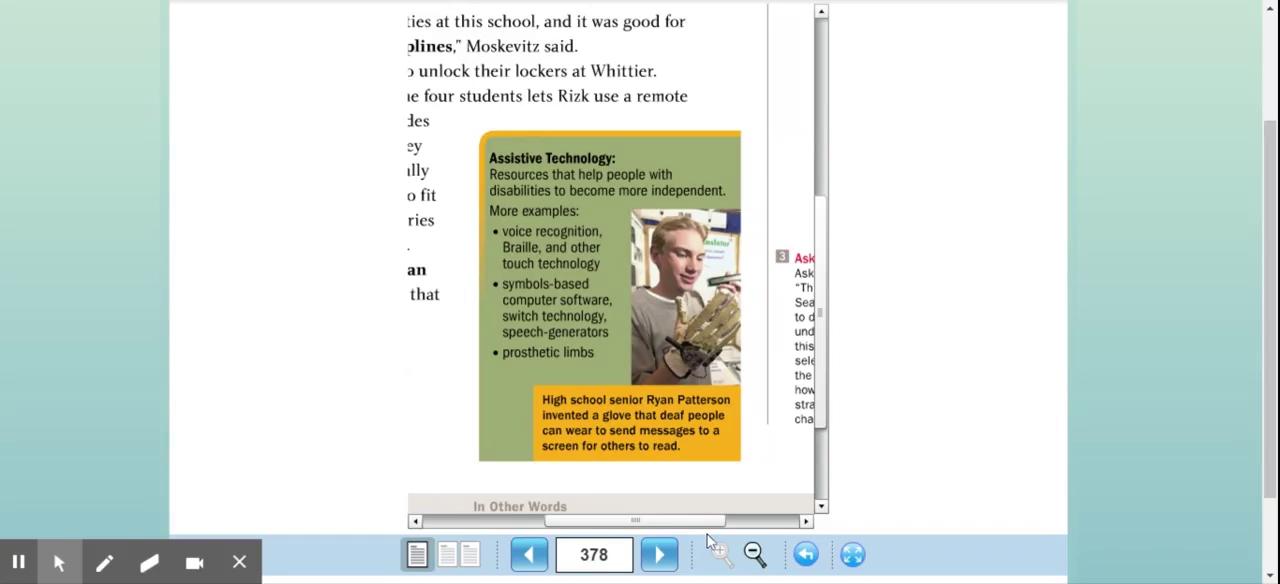 Listen and read along with today’s reading from “Teens Open Doors”.
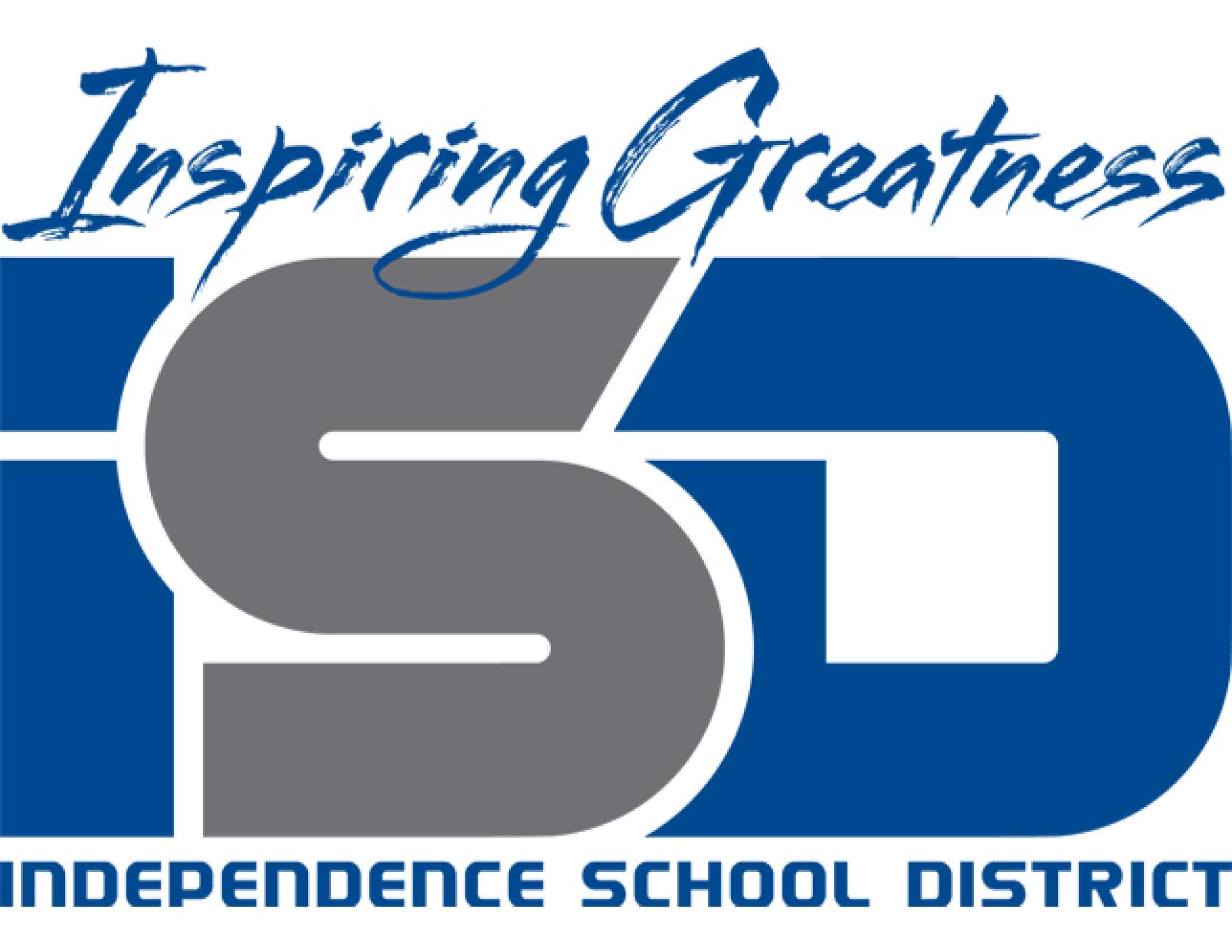 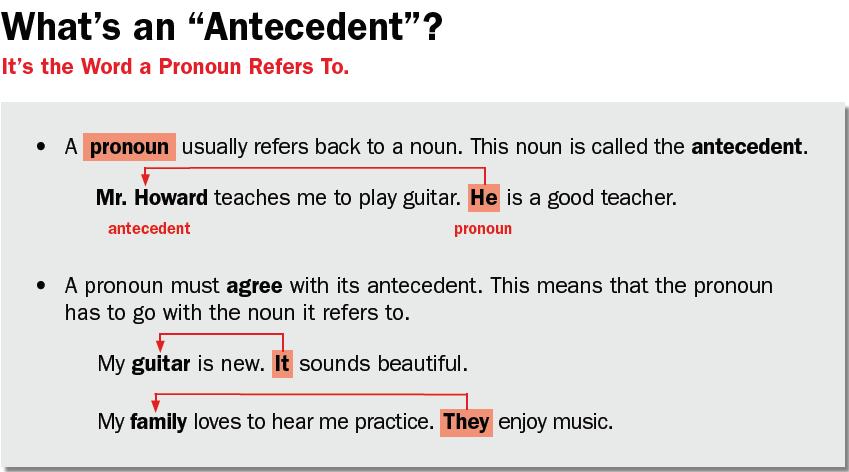 Focus on GRAMMAR:
Read through the example to understand what an antecedent is.
Why are antecedents important to use?
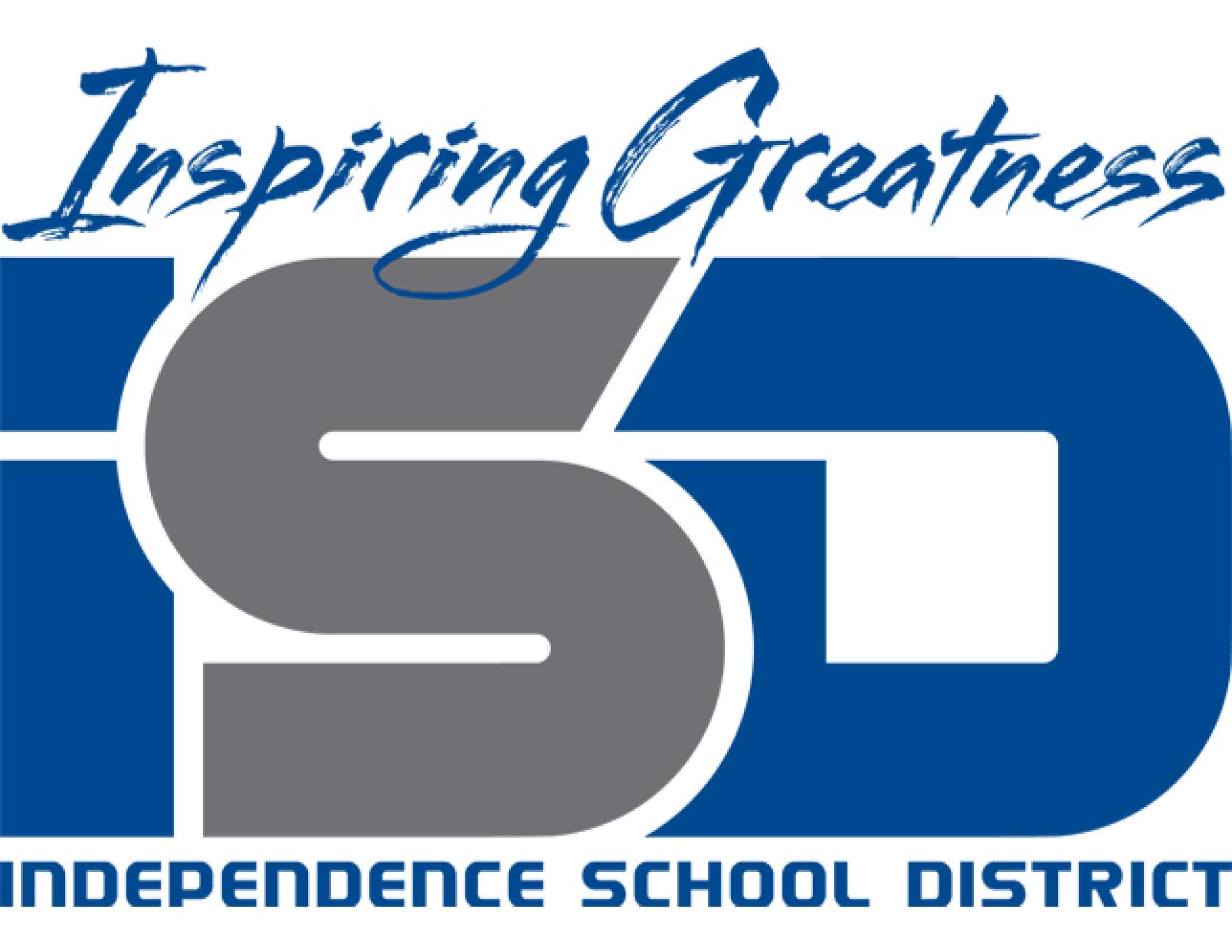 Try it out for yourself!
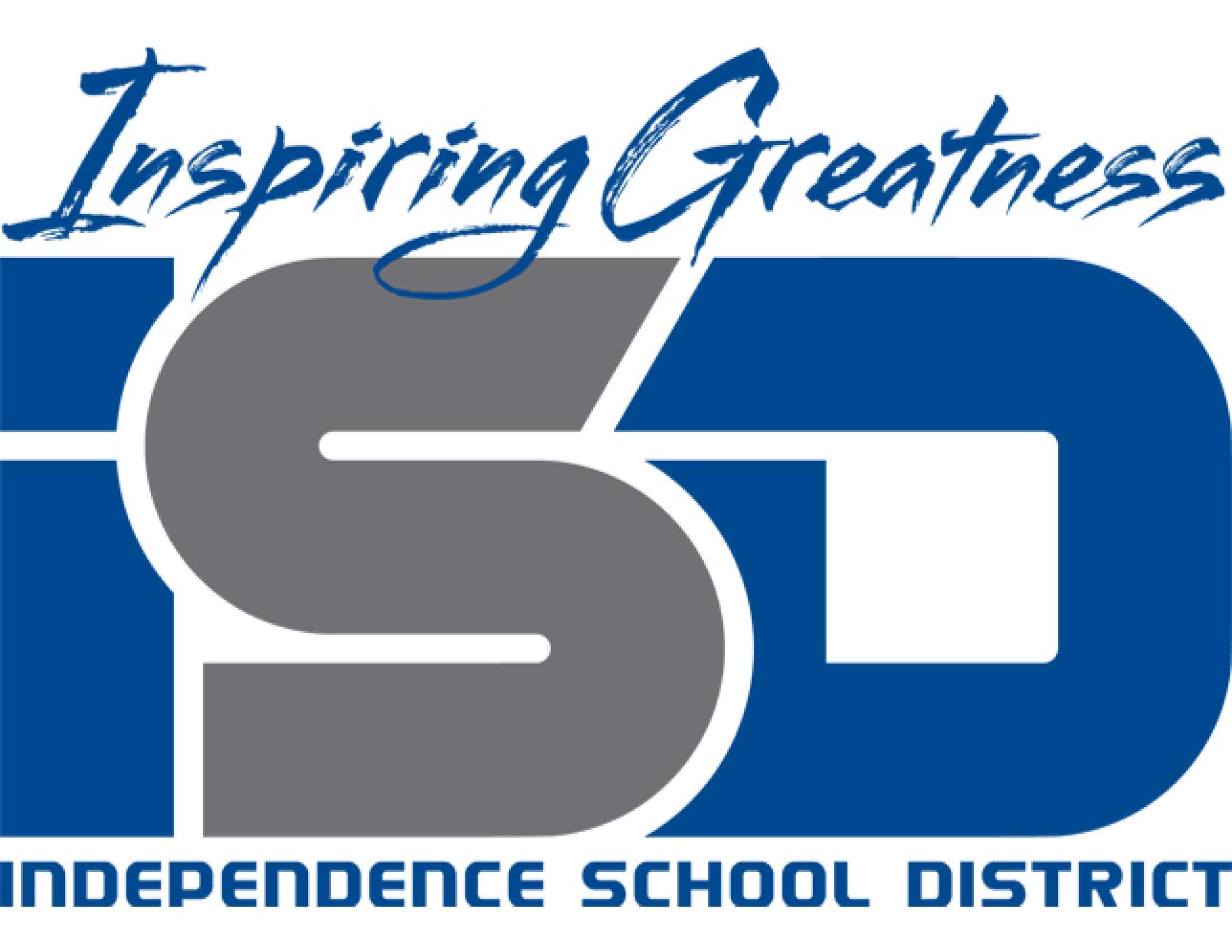 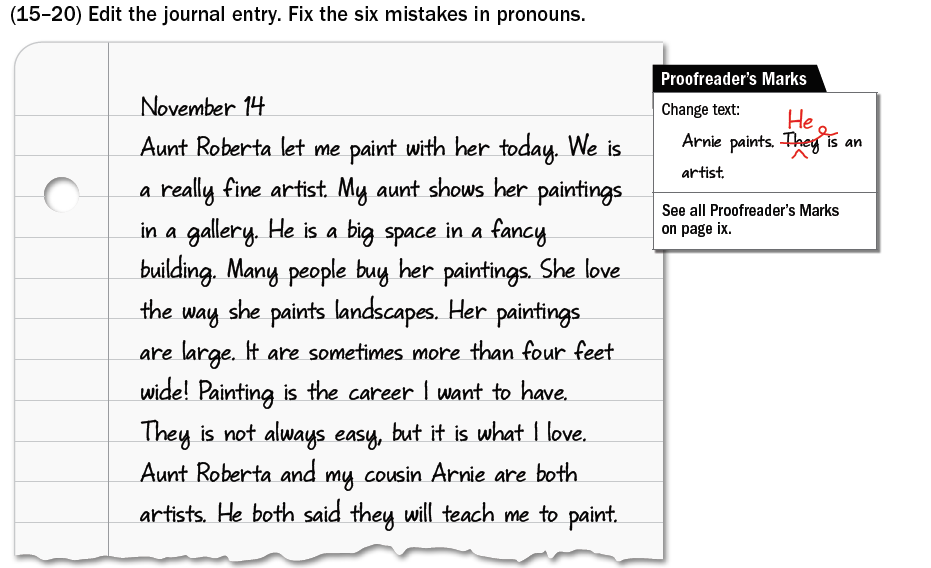